Identifikační studie brownfieldu
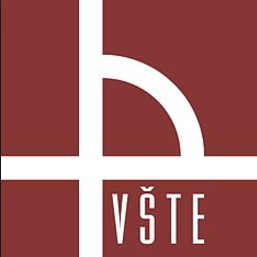 Vysoká škola technická a ekonomická
Ústav technicko-technologický
Autor bakalářské práce:	Benjamin Islami
Vedoucí bakalářské práce:	Ing. Zuzana Kramářová Ph.D.
České Budějovice, leden 2018
Obsah prezentace
Motivace k řešení daného problému
Cíle práce
Metody
Dosažené výsledky 
Přínos práce
Závěrečné shrnutí
Otázky vedoucího práce a oponenta
Motivace k řešení daného problému
Atraktivní lokalita

Aktuálnost brownfield

Prohloubení znalostí

dobré příklady na globální i lokální úrovni
Cíle práce
Vybrat lokalitu typu brownfield.

Zpracovat studii jejího současného stavu.

Provést průzkum existujících dokumentací.

 Navrhnout její vhodnou revitalizaci na úrovni studie jednotlivých objektů.
Metody
Studium literatury

Konzultace s úřady

Vlastní průzkum dané lokality

Analýza jednotlivých objektů areálu

Vyhodnocení celkového stavu areálu
Stávající a navrhovaný stav areálu
Dosažené výsledky
Zmapování dané lokality

Fotodokumentace jednotlivých částí areálu

Zhodnocení technického stavu objektů 

Návrh nového funkčního využití
Přínos práce
Zvýšení turistického ruchu

Obnovení chátrajícího areálu

Informovat veřejnost a podnikatele
Závěrečné shrnutí
Cíle práce splněny 

Nové využití areálu

Informovat o stavu areálu
Otázky vedoucího práce
Proč jste vybral právě lokalitu znojemského pivovaru?
 Čím jste se inspiroval při výběru nových funkcí pro lokalitu?
 Jakou roli by lokalita hrála po realizaci Vašich návrhů v infrastruktuře Znojma?
 V lokalitě navrhujete dvě restaurační zařízení - popište je blíže. 
Jaký by byl další postup zpracování, aby bylo možno nakonec Vaše návrhy realizovat? Nastiňte jednotlivé kroky v obecné rovině.
Otázky oponenta práce
V lokalitě navrhujete dvě restaurační zařízení myslíte si, že se v dané lokalitě uživí? Vysvětlete proč?

Pro představu o jaké náklady se jedná. Jste schopen odhadnout například pomocí technicko hospodářské ukazatele v jaké výši by bylo potřebné zainvestovat pro realizaci Vašeho návrhu?
Děkuji za pozornost